WELCOME TO ONLINE CLASS
SUBJECT-ENGLISH
CHAPTER- 5
TOPIC -  Sight words and sentences.
Class Assignment ( ORAL)
SIGHT WORDS
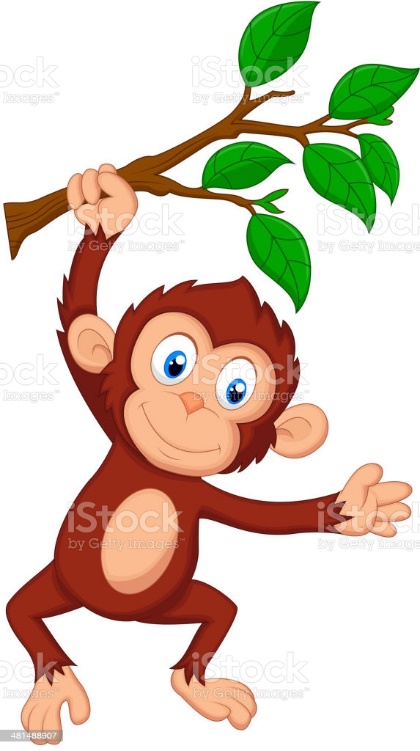 They
Look
read
with
come
sing
play
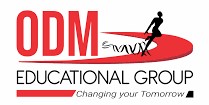 Look at my bag.

Look at my  cat .

3.   Look at my toys .
look
play
Play with me.

2. Play with my toys. 

3.  I play with a ball.
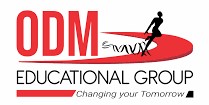 Eat with us . 

Sit with me. 

3.  Go with your mom.
with
Come with me .

2. Come back soon . 

3. Come see my pup.
Come
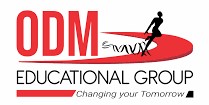 They
They go for a walk.

2.   They have a pet.
read
I read story books.

2.   I read about cats.
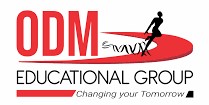 Home Assignment: circle the sight word in the given sentences.
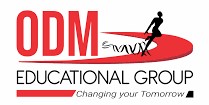 THANKING YOU
ODM EDUCATIONAL GROUP
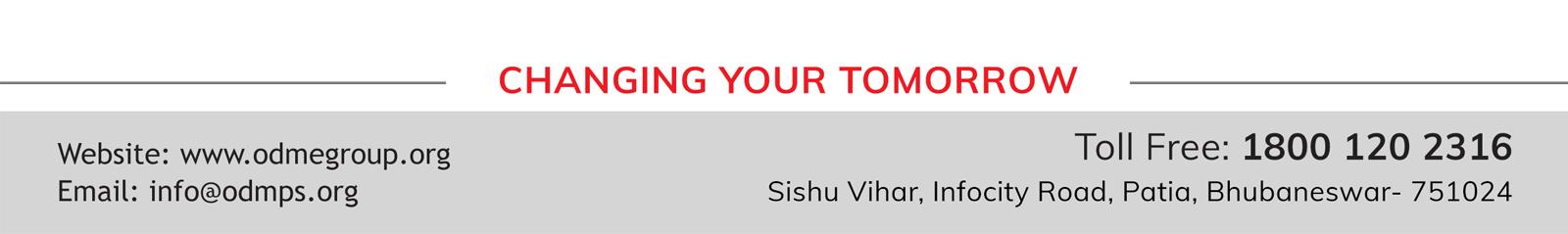